Local Runway Safety Team    (L-RST)
Chairperson’s Briefing Guide
Purpose of the Local Runway Safety Team (L-RST)
1
Agenda
Planning the first meeting
2
Outputs – decision records and action items
3
L-RST Toolkit
Where to get help from NAV Canada
4
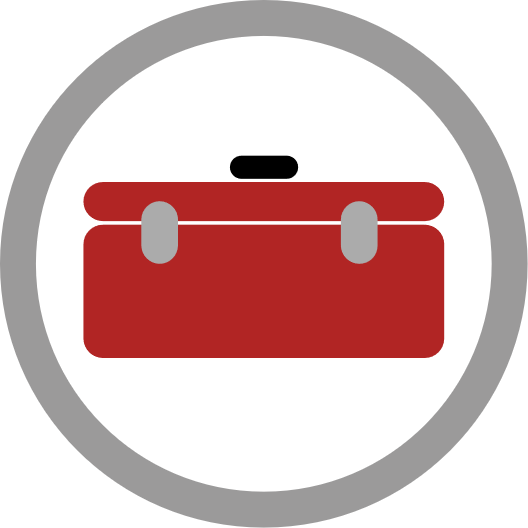 2
How to Insert Images
Purpose of the Local Runway Safety Team (L-RST)
3
Slide Tips
Instructions are not visible during Show Mode
To adjust text orientation
Feel free to change the text positioning to be centered to the page, or aligned right, if desired.
1. Purpose of the Runway Safety Team (L-RST)
To create a forum for the local airport, the air navigation service provider, air operators, flight schools, and other relevant stakeholders to meet and determine an effective multi-disciplinary approach to safety management of runway operations. 
The primary role of the L-RST is to advise relevant Operators and Service Provider Management on local conditions on the runway, taxiways and adjacent areas and  other issues of concern, and develop mitigating measures and solutions to identified issues. 
The L-RST should work collectively on an action plan for runway safety; advise management as appropriate on potential runway safety issues and recommend strategies for hazard removal and mitigation of the residual risk. These strategies may be developed based on local occurrences or combined with information collected elsewhere.
4
Slide Tips
Instructions are not visible during Show Mode
To adjust text orientation
Feel free to change the text positioning to be centered to the page, or aligned right, if desired.
Objectives of the L-RST
Monitoring the number, type and, the severity of runway incursions, excursions or other reportable occurrences 
Identifying any local problem areas and suggest improvements e.g., by sharing the outcome of investigation reports to establish local hot spots or problem areas at the aerodrome, and find workable mitigations with and for operational staff 
Working as a cohesive team to better understand the operating difficulties of personnel who work in other areas and recommend improvements
Initiating a comprehensive safety-awareness campaign to ensure that all stakeholder staff are aware of safety issues.
5
How to Insert Images
Instructions are not visible during Show Mode
To insert image
Select the photo icon on the image placeholder and choose a photo saved on your computer
If you do not wish to insert an image, the background will remain blue
To reposition the image
Right click the image
Select the “Crop” option
Position or re-size the image as desired within the shape
You can also access the “Crop” option from from the “Picture Format” section on the ribbon menu
To replace an existing image
Right click the image 
Select “Change Picture” and choose one of the options
Planning the First Meeting
6
2. Planning the First Meeting
Key milestones for the first meeting
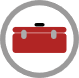 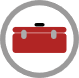 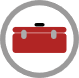 *Symbol indicates example available in L-RST Toolkit
7
Suggested Timelines
Action item and decision record e-mailed out
Agenda Established
Meeting material reviewed
M-60
days
M-45
days
M-10
days
Meeting
M+5
days
Invitations      e-mailed to participants
L-RST Meeting
TOR Established
8
Slide Tips
Instructions are not visible during Show Mode
To adjust text orientation
Feel free to change the text positioning to be centered to the page, or aligned right, if desired.
Terms of Reference (TOR)
The role of the Local Runway Safety Team (L-RST) is to advise the appropriate management on potential runway safety issues and to recommend mitigating measures by:
Monitoring the number, type and, the severity of runway incursions, excursions or other reportable occurrences 
Identifying any local problem areas and suggesting improvements e.g., by sharing the outcome of investigation reports to establish local hot spots or problem areas at the aerodrome and workable mitigations with and for operational staff 
Working as a cohesive team to better understand the operating difficulties of personnel who work in other areas and recommend areas for improvement 
Initiating a comprehensive safety-awareness campaign to ensure that all stakeholder staff are aware of safety issues
9
Slide Tips
Instructions are not visible during Show Mode
To adjust text orientation
Feel free to change the text positioning to be centered to the page, or aligned right, if desired.
Scope of L-RST
The scope of the L-RST is on prevailing local conditions on the runway, taxiways and adjacent areas, other issues of concern. The L-RST will cover a wide range of issues related to runway safety, including but not limited to:
Abnormal runway contact
Bird strike
Ground collision
Ground handling
Runway excursion
Runway incursion
Taxiway incursion
Taxiway excursion
Loss of control on ground
Collision with obstacle(s)
Undershoot/overshoot, aerodrome
Use of wrong runway (runway confusion)
High Speed Rejected Take-Off
Wildlife event
Damage from Foreign Object Debris (FOD)
Unauthorized RPAS
10
Slide Tips
Instructions are not visible during Show Mode
To adjust text orientation
Feel free to change the text positioning to be centered to the page, or aligned right, if desired.
Team Composition for L-RST
The aerodrome operator (which would include a vehicle driver) 
Ground handling associations when appropriate
Representatives from NAV CANADA and local air traffic controller/Flight Service Specialist associations
Pilots from aircraft operators / and local pilot associations that operate at the aerodrome
Other organisations that operate on the manoeuvring area e.g., firefighting
11
Slide Tips
Instructions are not visible during Show Mode
To adjust text orientation
Feel free to change the text positioning to be centered to the page, or aligned right, if desired.
Roles and Responsibilities of RSAT
The Chairperson and Members each have responsibilities related to:
Planning each meeting agendas
Actively participating in meetings
Maintaining the RSAT documents and files
Communicate the findings and decisions of the RSAT within their respective organizations and ensure the recommendations are properly addressed
12
How to Insert Images
Instructions are not visible during Show Mode
To insert image
Select the photo icon on the image placeholder and choose a photo saved on your computer
If you do not wish to insert an image, the background will remain blue
To reposition the image
Right click the image
Select the “Crop” option
Position or re-size the image as desired within the shape
You can also access the “Crop” option from from the “Picture Format” section on the ribbon menu
To replace an existing image
Right click the image 
Select “Change Picture” and choose one of the options
Outputs – Decision Records and Action Items
13
Slide Tips
Instructions are not visible during Show Mode
To adjust text orientation
Feel free to change the text positioning to be centered to the page, or aligned right, if desired.
3. Outputs – Decision Records and Action Items
Your Local Runway Safety Team Terms of Reference* should clarify expected outputs from each meeting, such as:
An informative account of noteworthy discussions held during the meeting
A record of all new action items resulting from the meeting with an identified OPI
A status report on all action items existing prior to the meeting including changes to OPI assignments
A list of meeting participants and the organization the represent
A copy of the meeting agenda
Copies of all meeting presentations for which release is approved by the presenter
Any handouts or background information provided during the meeting for which release is approved
A tentative date for the next meeting

*see TOR template in toolkit
14
How to Insert Images
Instructions are not visible during Show Mode
To insert image
Select the photo icon on the image placeholder and choose a photo saved on your computer
If you do not wish to insert an image, the background will remain blue
To reposition the image
Right click the image
Select the “Crop” option
Position or re-size the image as desired within the shape
You can also access the “Crop” option from from the “Picture Format” section on the ribbon menu
To replace an existing image
Right click the image 
Select “Change Picture” and choose one of the options
Where to get help from NAV CANADA
15
Slide Tips
Instructions are not visible during Show Mode
To adjust text orientation
Feel free to change the text positioning to be centered to the page, or aligned right, if desired.
4. Where to get help from NAV CANADA
Whether you’re considering starting a Local Runway Safety Team (L-RST) or you already have established one, NAV CANADA wants to support you.
For information on how we can support you e-mail safetyandquality@navcanada.ca
For the start-up toolkit, go to www.navcanada.ca and search for Runway Safety Team (L-RST) Toolkit
16
Slide Tips
Instructions are not visible during Show Mode
To adjust text orientation
Feel free to change the text positioning to be centered to the page, or aligned right, if desired.
Local Runway Safety Team (L-RST) Toolkit
Resources to help you plan your first meeting are available on the NAV CANADA website
Template for L-RST Terms of Reference
Example of e-mail invitation to stakeholders from L-RST Chair
Example of Agenda
A contact at NAV CANADA if you’d like support to establish your L-RST
17
Slide Tips
Instructions are not visible during Show Mode
To adjust text orientation
Feel free to change the text positioning to be centered to the page, or aligned right, if desired.
Key References
https://www.icao.int/safety/RunwaySafety/Documents%20and%20Toolkits/ICAO%20RST%20Handbook%202nd%20Edition%202015%20REV2.pdf
18
How to Insert Images
Slide Tips
Instructions are not visible during Show Mode
To insert image
Select the photo icon on the image placeholder and choose a photo saved on your computer
To reposition the image
Right click the image
Select the “Crop” option
Position or re-size the image as desired within the shape
You can also access the “Crop” option from from the “Picture Format” section on the ribbon menu
To replace an existing image
Right click the image 
Select “Change Picture” and choose one of the options
Instructions are not visible during Show Mode
To adjust process steps:
Delete extra steps and adjust positioning and resize as needed
THANK YOU to our partners!!
Partner 6
NAV CANADA
Partner 2
Partner 3
Partner 4
Partner 5
19